Daniel Dugina (Graz)Institut für SlawistikKarl-Franzens Universität Grazdanieldugina@gmail.comHrvatski purizam i tvorba riječi u raljama interneta4. Workshop: Das Leben der Jugendlichen im Internet. Sprachliche, literarische, kulturelle und gesellschaftliche AspekteGraz, 24.06.2016
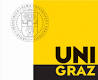 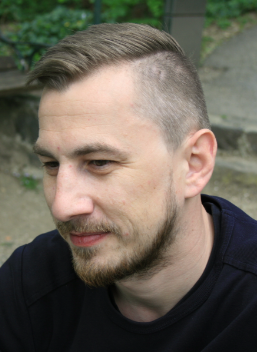 Sadržaj
Tvorbeni purizam
Metode purizma
Engleski model tvorbe
Internetski/međumrežni hibridi
Slaganje
Još neki hibridni oblici tvorbe
Skraćenice i skraćeni oblici
Prikladnost prijevoda
Govornik – jezik – internet
Globalna angloamerikanizacija
Andras Kornai: Digital Language Death 
Dodirne točke analiziranih elemenata
Zaključak
Popis izvora
2
Tvorbeni purizam
Tvorbeni purizam najviše se ispoljava na leksičkoj i tvorbenoj razini.
Postoje dva pravca djelovanja:
Međujezični (odnos hrvatskog jezika prema drugim jezicima)
Međudijalekatski (odnos štokavskog prema kajkavskom i ćakavskom dijalektu)
	(Tošović 2012: 397)
3
Tvorbeni purizam
Tvorbeni purizam usmjeren je na:
afirmaciju, aktualizaciju i implementaciju nacionalnih, domaćih, autohtonih derivacijskih modela, postupaka i sredstava 
	(Tošović 2012: 397)
4
Tvorbeni purizam
Tvorbeni purizam usmjeren je i na:
potiskivanje, odbacivanje i izbacivanje derivacijskih modela, postupaka i sredstava koji se smatraju stranim, tuđim, nepotrebnim pa i opasnim za dati jezik 
	(Tošović 2012: 397)
5
Purističke metode
filtriranje, kontrastiranje, preporučivanje, izbacivanje, eliminiranje, zabranjivanje, razjednačavanje (npr. po hrvatskosti ili srpskosti) itd.
6
Engleski model tvorbe
Zamjena pridjevsko-imenskog spoja imensko-imenskim:
	„Pulski filmski festival, koji je 45 godina imao taj naziv i koji se sada zove Pula Film Festival ili Zagreb Film Festival“  (Babić 2001: 217, 219).
Frekventni pokazatelj utjecaja engleskog jezika na elektroničke medije i javni prostor u Hrvatskoj.
7
Internetski/međumrežni hibridi
fejkanje od eng. fake (hrv. fejk)
fejkati: fejk+a+ti (sufiksalna tvorba) –Marketinško fejkanje aktivizma-www
Na isti način tvore se i druge riječi:
lajkanje, sejvanje, šeranje, hejtanje, teganje, tiltanje, brejkanje, repanje, bildanje, forvardiranje, četanje, surfanje, itd.
8
Internetski/međumrežni hibridi
Model za sufiksalnu tvorbu:
9
Internetski/međumrežni hibridi
brendiranje od eng. brand (hrv. brend – zaštitni znak) – HGK-www
brendirati: brend+irati (sufiksalna tvorba) iz+brend+ira+ti (prefiksalno-sufiksalna tvorba)
10
Internetski ili međumrežni hibridi
Model za prefiksalno-sufiksalnu tvorbu:
11
Slaganje
kopipejstati (od copy ʽkopirati/kopirajʼ i paste ʽzalijepiti/zalijepiʼ nastaje jedna riječ koja nosi značenje oba glagola)
kopi+pejst+ati (tvorbeno slaganje hibridnih oblika) – u hrv. jeziku koristi se isključivo u računalnoj terminologiji
12
Slaganje
Model za tvorbeno slaganje hibridnih oblika:
13
Još neki hibridni oblici tvorbe
Grafemski derivati (kombinacija slova i brojeva):
3gger (Njuškalo.hr-www) – trend zamjene fonema ili skupine fonema brojem
14
Još neki hibridni oblici tvorbe
Zabavna i kreativna rješenja na društvenim mrežama:
Filozof da preživi snima pornitsche. (Facebook-www) – od eng. porn i njem. Nitsche (ime filozofa) > pornitsche (akuzativ množine) 
Kad kolumnista crkne od pisanja – POSTPORTALNO STANJE (Facebook-www) itd.
15
Skraćenice i skraćeni oblici
velika građa eng. skračenica (poratali, chatovi, forumi i dr.)
OMG, LOL, LMAO, IDK, IDC, ILY, BTW, IRL, WTF, BRB, TBH itd.
WTF? Opet na FACEu?! OMG pa ja sam FACE-junkie!! xD (Facebook-www)
16
Skraćenice i skraćeni oblici
neke hrv. Skraćenice na internetu:
NZ za ʽne znam’
VT za ʽvoli te’ 
AMR/amr (ʽAko me razumiješ’)
BMK/bmk – Boli me k****
SAJB/sajb – Sorry (hrv. oprosti) ako je bilo
BZVZ/bzvz – ‘bez veze’
POZZ(Z)/Pozz(z) – pozdravi
fejs od facebook, komp od kompjuter, mob od mobitel itd.
17
Prikladnost prijevoda
Puristički orijentirani jezikoslovci često nude doslovne/nepotpune prijevode (zvuče čudno, neprirodno, čak zastarjelo):
hrv. upravitelj događanja za eng. event menedžer
hrv. očvrsje (prema Babiću) za eng. hardver (nije moguće izvesti pridjev iz domaće imenice, što stvara tvorbeni zastoj ili nemogućnost prilagodbe domaće riječi tvorbenim pravilima hrvatskoga standarda)
18
Govornik – jezik – internet
prilagodba okruženju virtualne realnosti, gdje se koristi Netspeak (spominje se još kao Netlish, Weblish, Cyberspaek itd.)
hrvatski govornik/korisnik traga za novim jezičnim sferama i uporabnim oblicima pisanog i govorenog jezika
internet i informatičko nazivlje ulazi u jezik kao i jezik u internet
19
Globalna angloamerikanizacija
grafički prikaz:
20
Andras KornaiDigital Language Death
Andras Kornai (mađarski matematički lingvist)
95% svjetskih jezika nije zastupljeno na internetu (Journals.plos-www)
Prema studiji koju je izvršio Ethnolouge 2012. godine, na svijetu postoji 7.776 jezika (Journals.plos-www)
2.500 jezika ugroženo (prijeti im izumiranje)
u bliskoj budućnosti će se broj jezika drastično reducirati
21
Negativne i pozitivne strane purizma
22
Dodirne točke analiziranih elemenata
grafički prikaz:
23
Zaključak
Hrvatski je poput drugih jezika pod velikim utjecajem anglizama
implementacija purističkih (polu)rješenja – šteti više nego što pomaže
sveopćom jezičnom globalizacijom mijenjaju se i navike govornika
govornici hrvatskog jezika se danas koriste anglizmima iz praktičnih razloga
24
Zaključak
Argumenti za korištenje posuđenica (prema Drljača Margić 2011: 58–62):
popunjavanje leksičke praznine 
osmoza jezika
bolja ekonomičnost
prestiž
neutralnost
kolokacijski potencijal i dr.
25
Zaključak
Ivo Pranjković smatra da su jezičnu politiku proteklih desetljeća u Hrvatskoj obilježili naglašena površnost, rigidni purizam, ksenofobija i antislavenstvo (Tošović 2012: 415).
Ako se nastavi s agresivnim pristupom nekih purista, postoji realna opasnost da se hrvatski standardni jezik sutra nađe na jednoj strani, a njegovi govornici na drugoj.
26
Zaključak
Valjalo bi promotriti strategiju u drugim jezicima, otvorenijeg karaktera, koji često preuzimaju ili primaju leksičko bogatstvo sa strane (engleski ili srpski jer je najsrodniji).
Kad jezik ima svoje čvrste korijene, kao hrvatski, trebalo bi se s više hrabrosti upustiti u avanturu hibridizacije određenih tvorbenih oblika, uz natuknicu s prihvatljivim hrvatskim rješenjem (ako postoji).
27
Izvori – internet
Bolje.hr: Bolje je hrvatski. In: http://bolje.hr/. Stanje 2. 4. 2016.
Facebook-www: [Facebook grupa]. In: https://www.facebook.com/WTF-Opet-na-FACEu-OMG-pa-ja-sam-FACE-junkie-xD-174891969201000/. Stanje 4. 4. 2016.
H-alter-www: Marketinško fejkanje aktivizma. In: http://www.h-alter.org/vijesti/marketinsko-fejkanje-aktivizma. Stanje 21. 3. 2016.
HGK-www: Brendiranje RH i izvoznih proizvoda. In: http://www.hgk.hr/brendiranje-republike-hrvatske-i-izvoznih-proizvoda-2. Stanje 12. 4. 2016.
Hrt-www: Hrt Magazin (Anglizmi u hrvatskom jeziku – 'like it' ili 'hate it'?). In: http://www.hrt.hr/300416/magazin/anglizmi-u-hrvatskom-jeziku-like-it-ili-hate-it/. Stanje 2. 4. 2016.
Jutarnji.hr-www: Godišnja inventura Miljenka Jergovića. In: http://www.jutarnji.hr/12-knjiga-objavljenih-u-hrvatskoj-koje-su-mi-prosle-godine-bile-najvaznije/1504772/. Stanje 2. 2. 2016.
Njuškalo.hr-www: [Oglasi]. In: http://www.njuskalo.hr/korisnik/3gger/. Stanje 5. 2. 2016.
Tportal-www: Todorić će u Župi Dubrovačkoj keširati 218 milijuna kuna. In: http://www.tportal.hr/biznis/kompanije/415167/Todoric-ce-u-Zupi-Dubrovackoj-kesirati-218-milijuna-kuna.html. Stanje 8. 2. 2016.
HJP-www: [Pretraživanje riječi]. In: http://hjp.znanje.hr/index.php?show=search. Stanje 12. 3. 2016.
Žargonaut-www: [Skraćenice]. In: http://www.zargonaut.com/sajb. Stanje 18. 3. 2016.
Statista-www: Number of monthly active Facebook users worldwide as of 4th quarter 2015 (in millions). In: http://www.statista.com/statistics/264810/number-of-monthly-active-facebook-users-worldwide/. Stanje 20. 3. 2016.
28
Literatura
Babić 2001: Babić, Stjepan. Hrvatska jezikoslovna prenja. Zagreb: Globus. 323.
Barić i dr. 2005: Barić, Eugenija; Lončarić, Mijo; Malić, Dragica; Pavešić, Slavko; Peti, Mirko; Zečević, Vesna; Znika, Marija. Hrvatska gramatika. Zagreb: Školska knjiga. 697 s.
Drljača Margić 2012: Drljača: Margić, Branka. Stavovi prema konotativnim posuđenicama engleskoga podrijetla. In: Tošović, Branko; Wonisch, Arno (ur.). Hrvatski pogledi na odnose između hrvatskoga, srpskoga i bosanskoga/bošnjačkoga jezika (Svezak 2). – Zagreb: Nakladnička kuća Izvori. 558–573.
Drljača Margić 2011: Drljača Margić, Branka. Leksički paralelizam: Je li opravdano govoriti o nepotrebnim posuđenicama (engleskoga podrijetla)? – In: Fluminensia: – Rijeka: Odsjek za kroatistiku Filozofskoga fakulteta Sveučilišta u Rijeci (23/1). 53–66.
Journals-www: Kornai, Andras (Digital Laguage Death)-www: http://journals.plos.org/plosone/article?id=10.1371/journal.pone.0077056. 24.2.2016.
Katičić 1992: Katičić, Radoslav. Novi jezikoslovni ogledi. Zagreb: Školska knjiga. 378 s.
Kiš 2002: Kiš, Miroslav. Englesko-hrvatski i hrvatsko-engleski informatički rječnik. Zagreb: Naklada Ljevak. 1416 s.
Kordić 2010: Kordić, Snježana. Jezik i nacionalizam. Zagreb: Durieux. 430 s.
Opačić 2006: Opačić, Nives. Hrvatski u zagradama: Globalizacija jezične politike. Zagreb: Sveučilišna naklada. 207 s.
Opačić 2007: Opačić, Nives. Hrvatski jezični putokazi. Od razdraganosti preko straha do ravnodušnosti. Zagreb: Hrvatska sveučilišna naklada. 268 s.
Opačić 2012: Opačić, Nives. Hrvatski ni u zagradama. Globalizacijska jezična teturanja. Zagreb: Hrvatska sveučilišna naklada. 206 s.
29
Literatura
Samardžija 1993: Samardžija, Marko. Hrvatski jezik u Nezavisnoj Državi Hrvatskoj. Zagreb: Hrvatska sveučilišna naklada 257 s.
Samardžija 1993a: Samardžija, Marko. Jezični purizam u NDH. Savjeti Hrvatskoga državnog ureda za jezik. Zagreb: Hrvatska sveučilišna naklada – 150 s.
Samardžija 2004: Samardžija, Marko. Iz triju stoljeća hrvatskoga standardnog jezika. Zagreb: Hrvatska sveučilišna naklada. 250 s.
Silić 2012: Silić, Josip. Novogovor je hrvatskom jeziku učinio medvjeđu uslugu. In: Tošović, Branko; Wonisch, Arno (ur.). Hrvatski pogledi na odnose između hrvatskoga, srpskoga i bosanskoga/bošnjačkoga jezika (Svezak 2). Zagreb: Nakladnička kuća Izvori. 428–432.
Škiljan 2002: Škiljan, Dubravko. Govor nacije. Jezik, nacija, Hrvati. Zagreb: Golden marketing. 316 s.
Težak 1991: Težak, Stjepko. Hrvatski naš svagda(š)nji. Zagreb: Školske novine. 195 s.
Tošović 2012: Tošović, Branko. Hrvatski tvorbeni purizam. – In: Tošović, Branko; Wonisch, Arno; (ur.). Srpski pogledi na odnose između srpskog, hrvatskog i bošnjačkoga jezika / Serbische Sichtweisen des Verhältnisses zwischen dem Serbischen, Kroatischen und Bosniakischen I/5. – Graz - Beograd: Institut für Slawistik der Karl-Franzens-Universität Graz - Beogradska knjiga. 415–448 s.
30